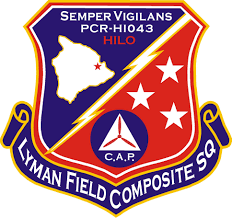 How to access Cadet Testing Modules
Lyman Field Composite Squadron
The purpose of this presentation
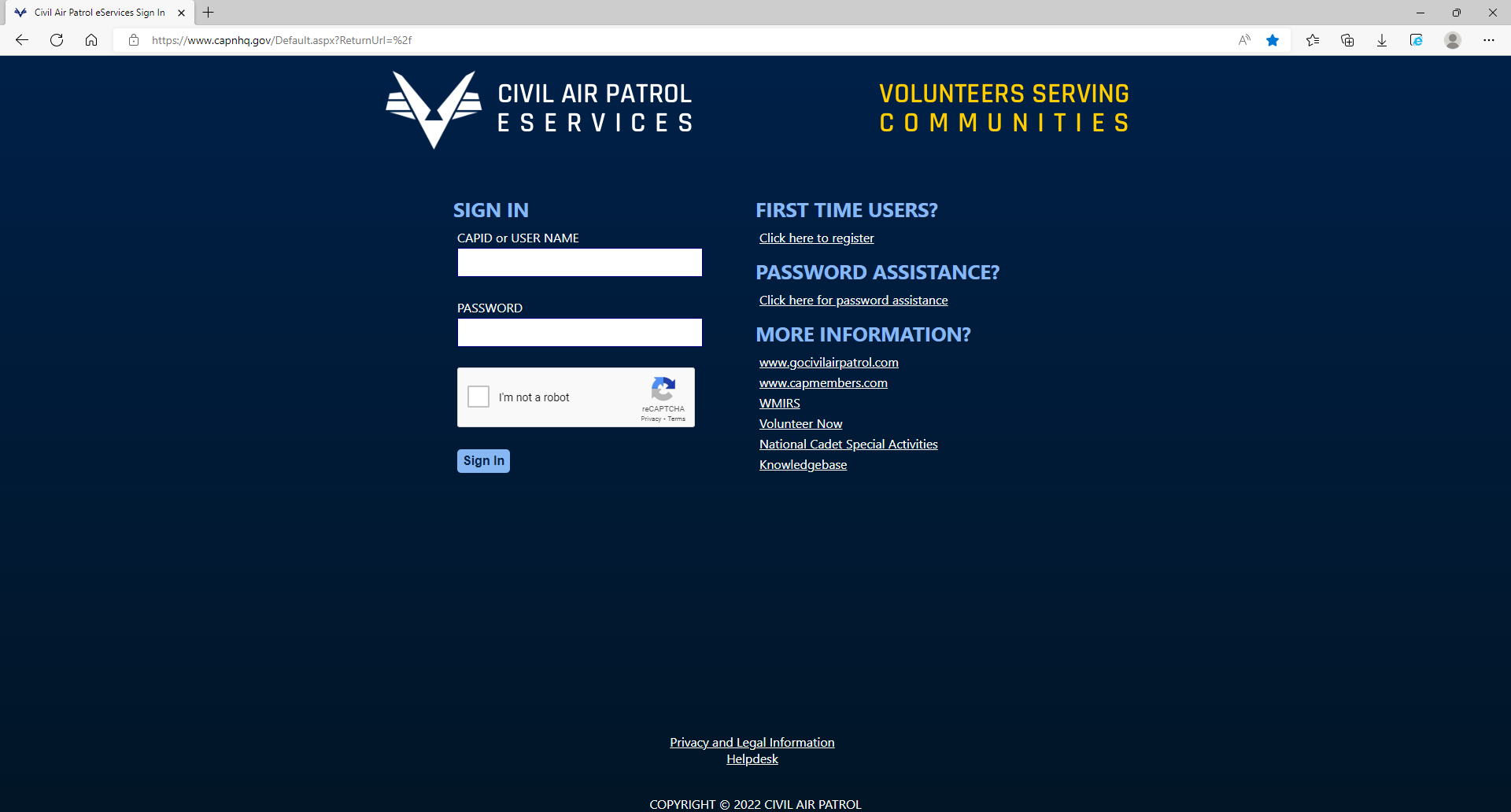 Step One
Go to eServices which is found at capnhq.gov and login
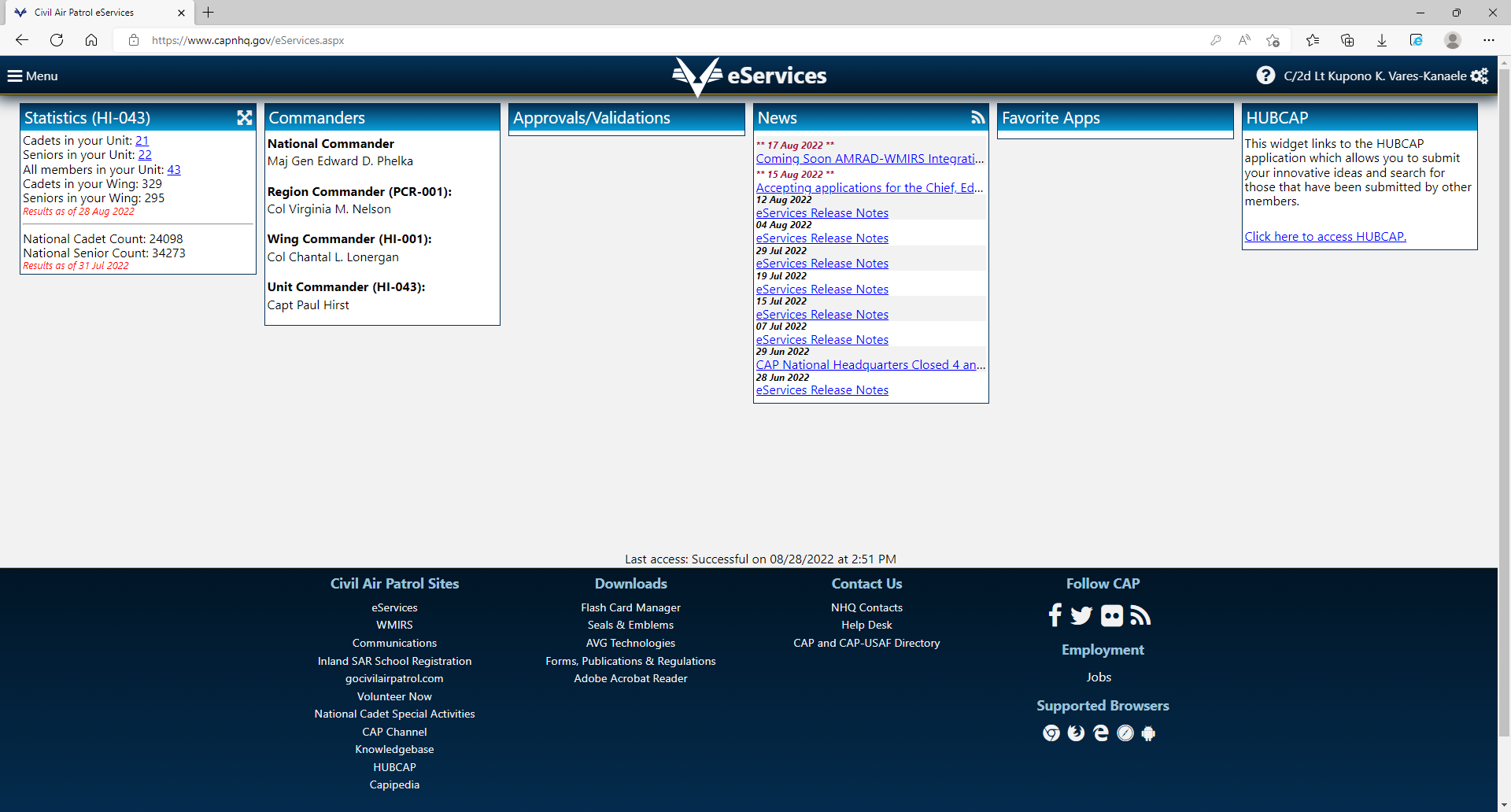 Step Two: Click on Menu
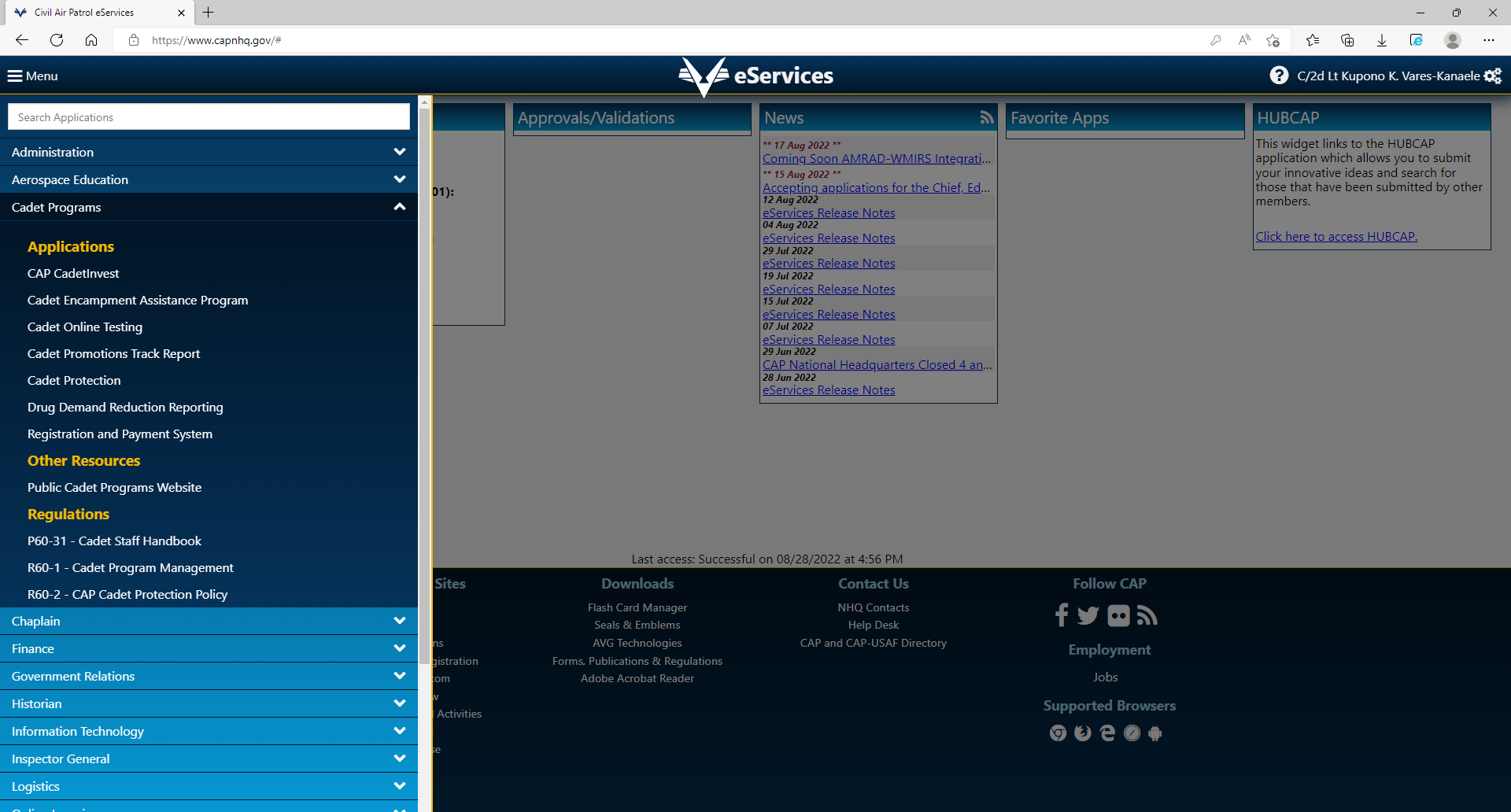 Then click on Cadet programs and select "Cadet Online Testing"
Step Three: Click on "Go to AXIS"
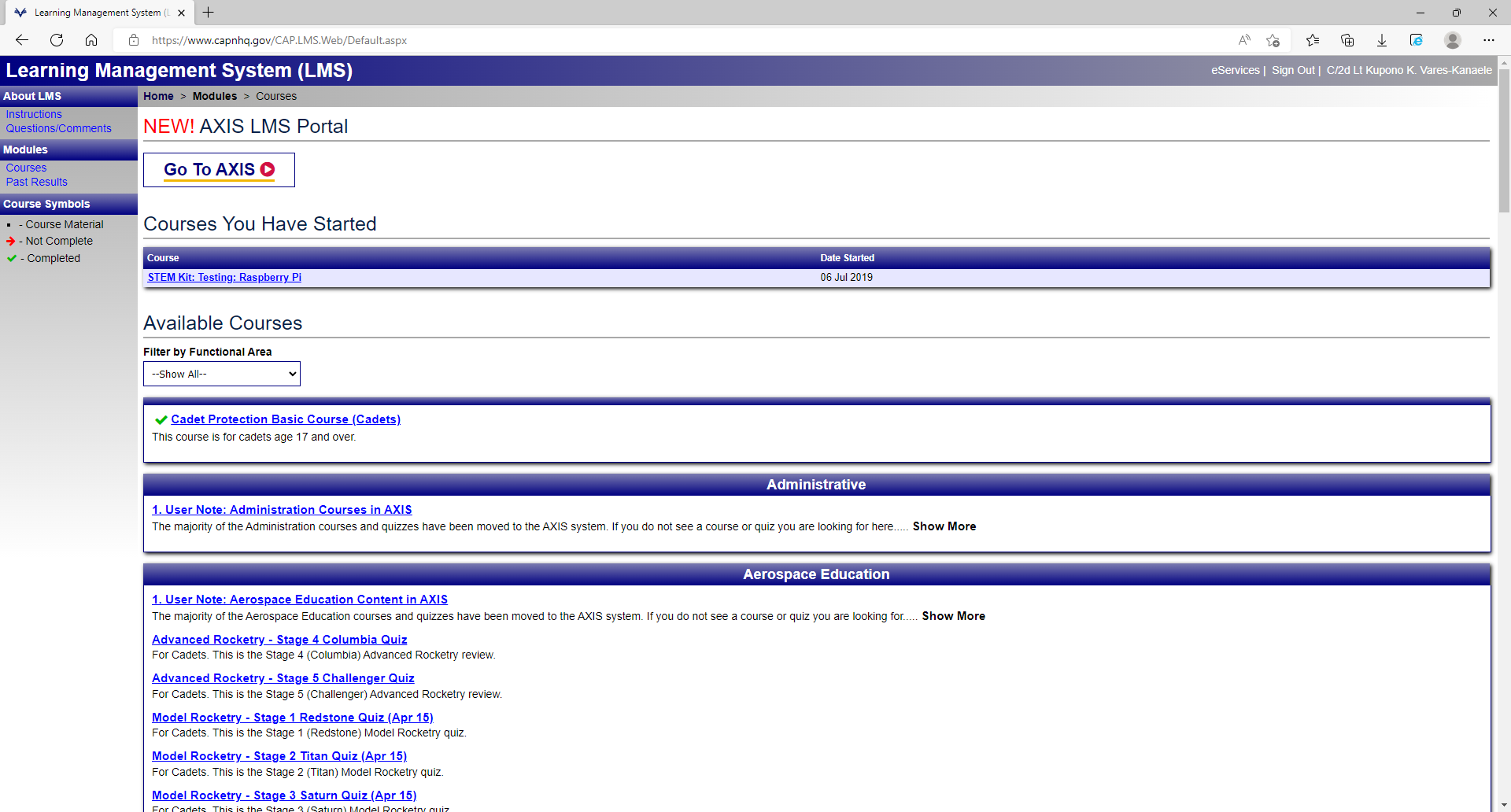 Step Four: Click on "Cadet Achievement"
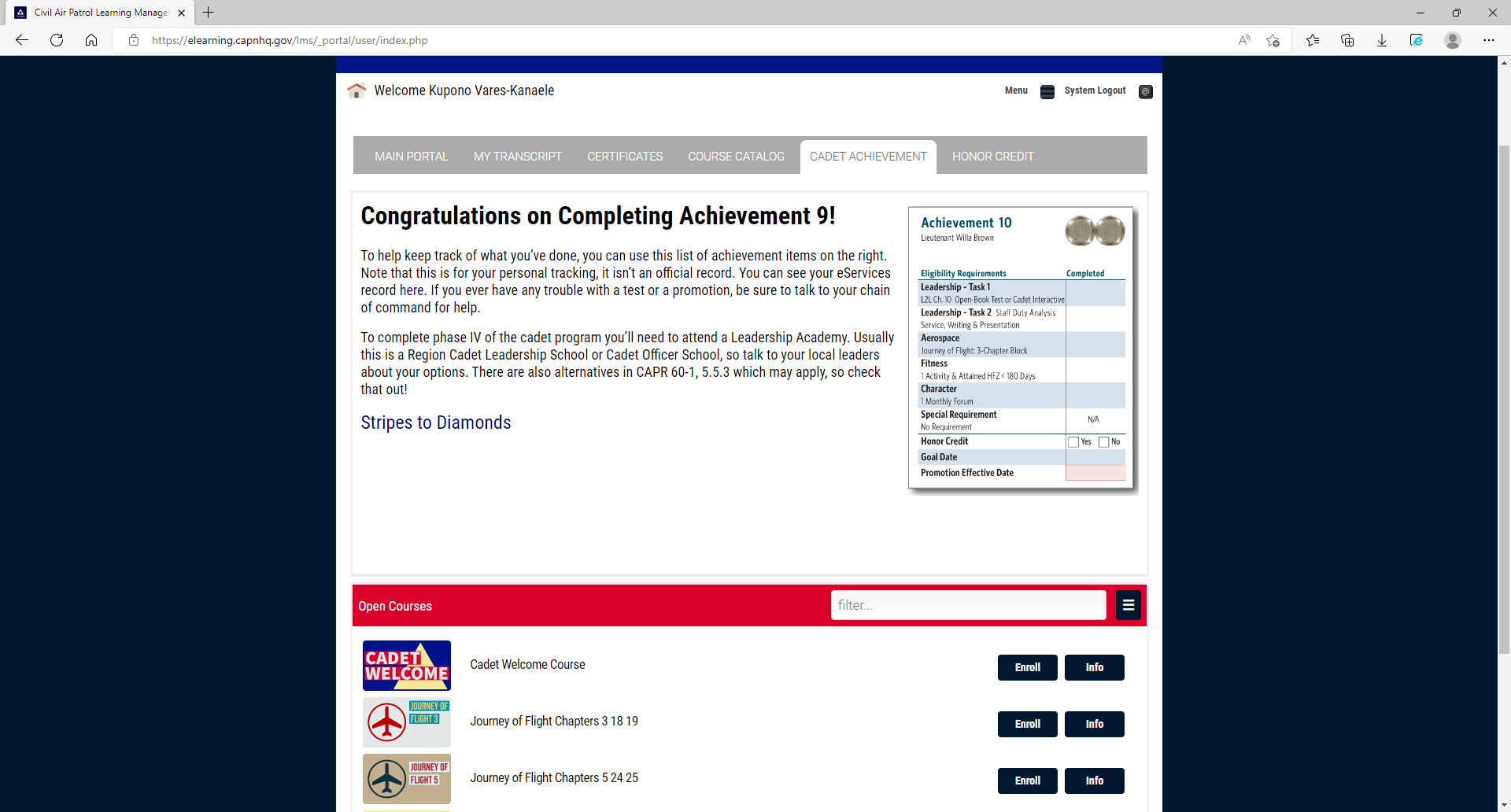 Step Five
Scroll down and you will find your required test. Once you find the test you want to take click on "Enroll" and you will be able to open the test
If you need to take your test another time, you can find in the "main portal" section under "Courses in progress"
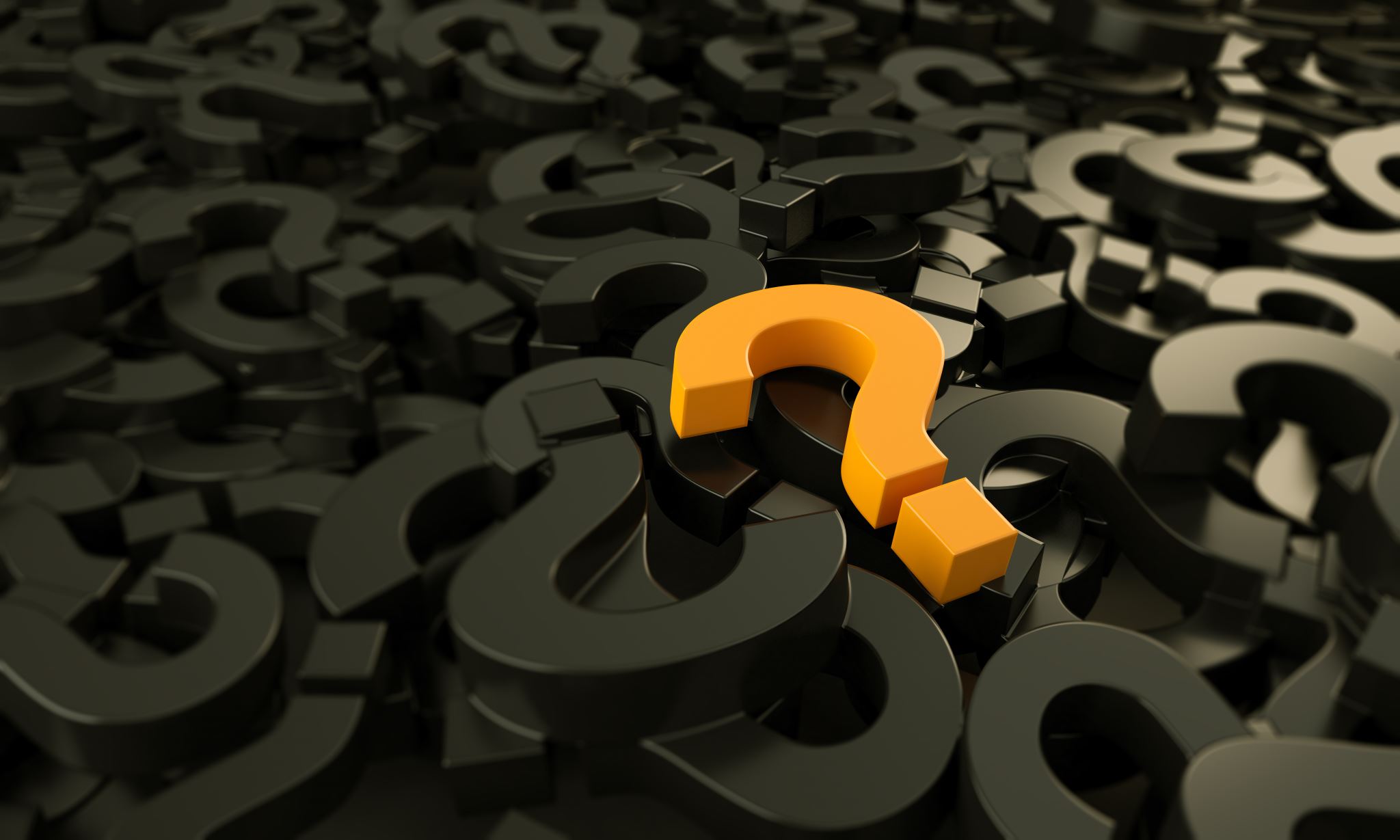 ANY QUESTIONS?
THANK YOU! SEMPER VIGILANS!